FIGURE 2. Postcoital concentration of prostate-specific antigen (PSA) (mean log) by condom type and condom use order, ...
Am J Epidemiol, Volume 166, Issue 1, 1 July 2007, Pages 88–96, https://doi.org/10.1093/aje/kwm046
The content of this slide may be subject to copyright: please see the slide notes for details.
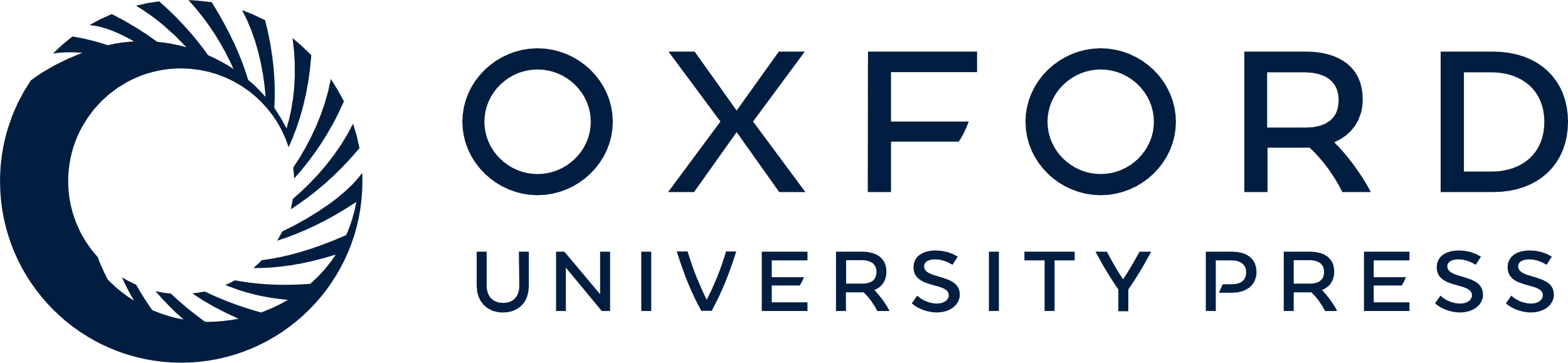 [Speaker Notes: FIGURE 2. Postcoital concentration of prostate-specific antigen (PSA) (mean log) by condom type and condom use order, Birmingham, Alabama, 2000–2001. Triangles, male condoms; squares, female condoms.


Unless provided in the caption above, the following copyright applies to the content of this slide: American Journal of Epidemiology Copyright © 2007 by the Johns Hopkins Bloomberg School of Public Health All rights reserved; printed in U.S.A.]